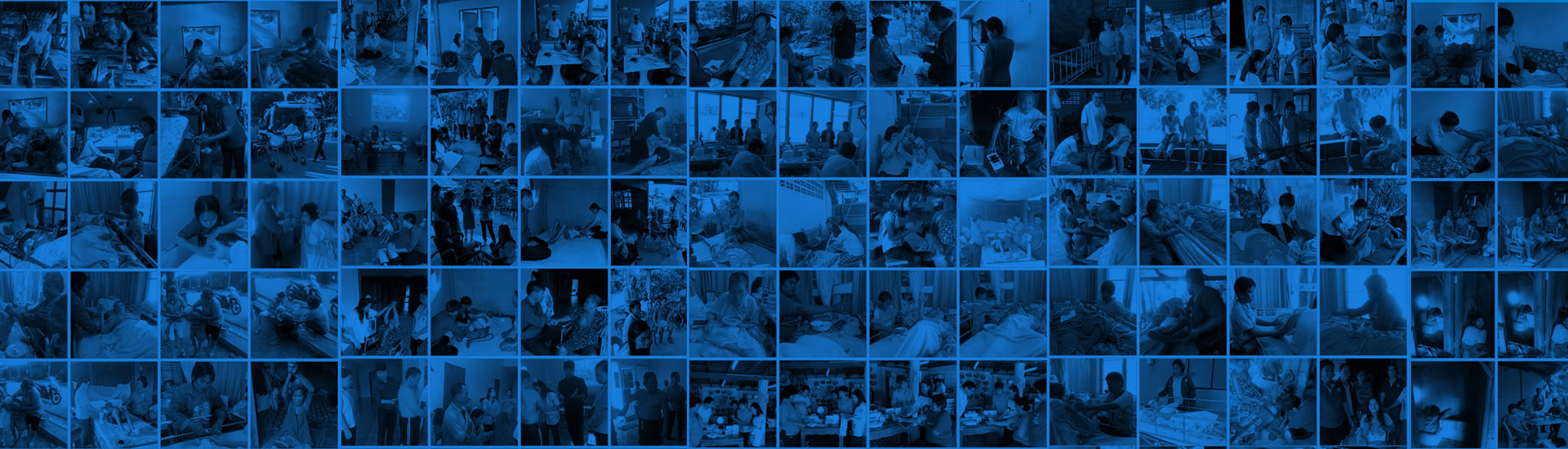 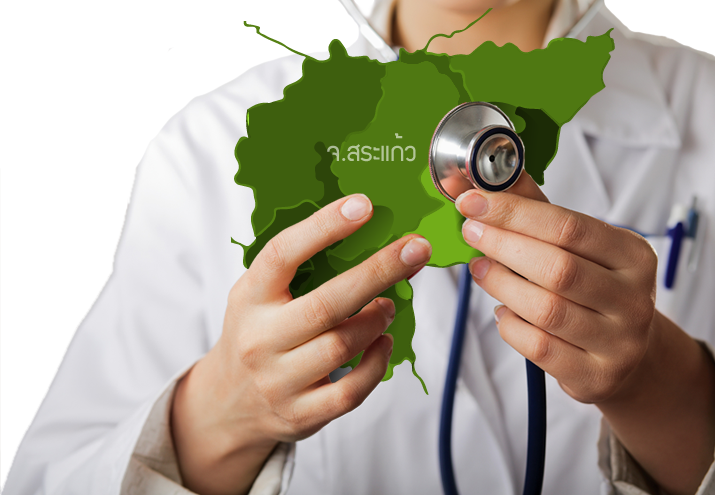 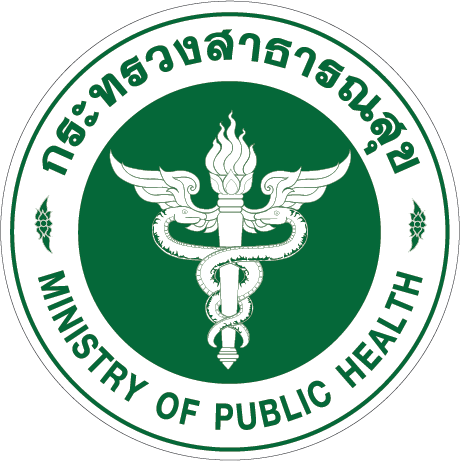 การพัฒนาข้อมูล HDC
ปีงบประมาณ 2559
27 เมษายน 2559
งานข้อมูลข่าวสารและเทคโนโลยีสารสนเทศ กลุ่มงานพัฒนายุทธศาสตร์สาธารณสุข สำนักงานสาธารณสุขจังหวัดสระแก้ว
http://203.157.145.19/
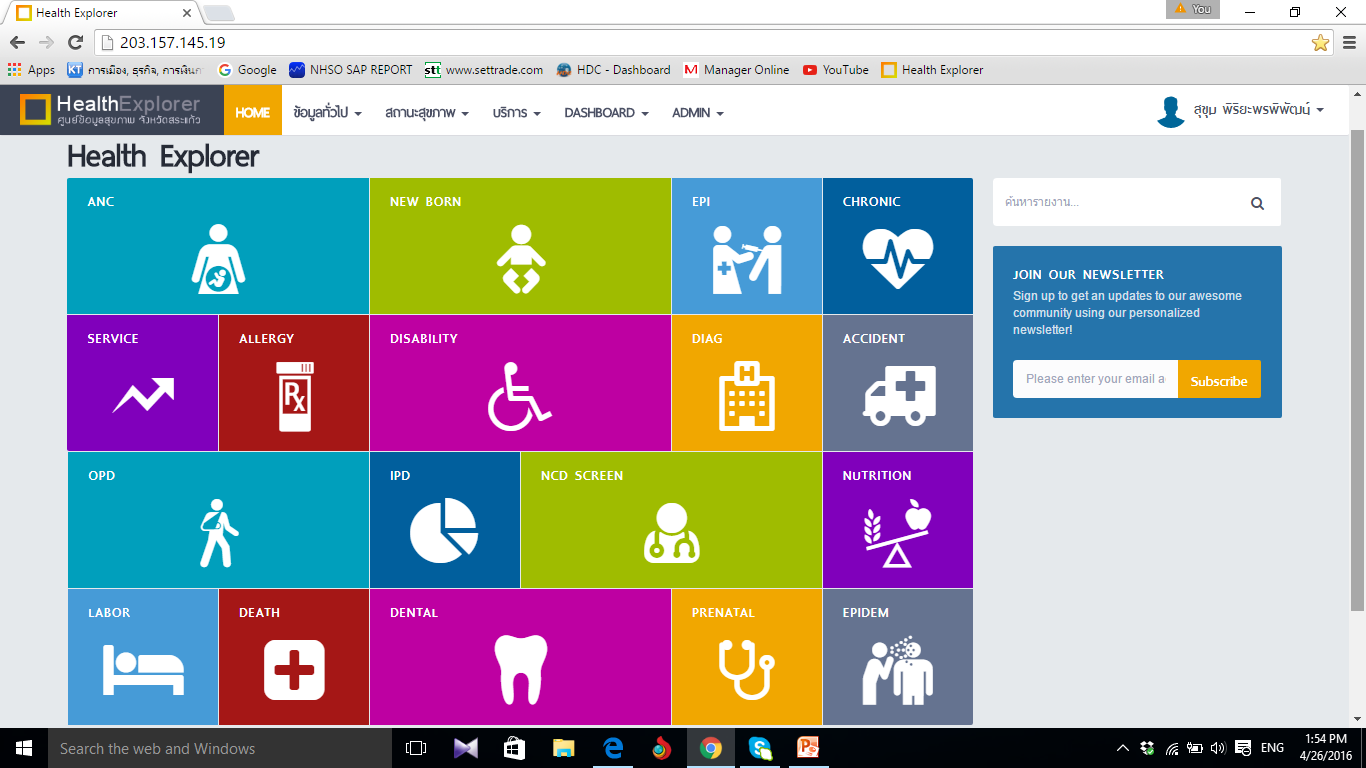 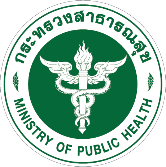 ข้อมูลจาก HDC ณ วันที่ 14 มี.ค. 59
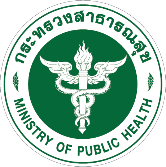 ร้อยละของเด็กอายุครบ 1 ปีที่ได้รับวัคซีน BCG ,HBV1,DTP-HBV3,OPV3, M/MMR จ.สระแก้ว
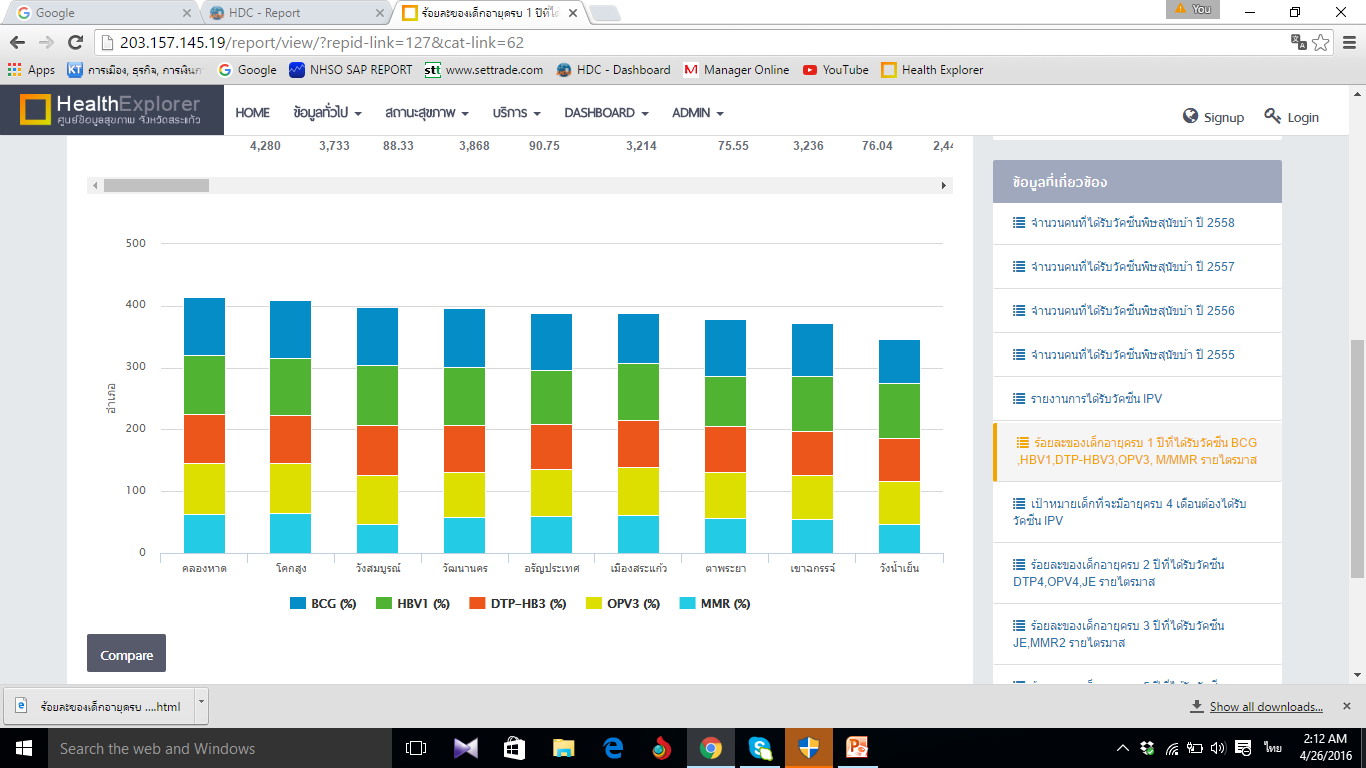 ข้อมูลจาก HDC ณ วันที่ 26 เม.ย. 59
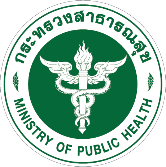 ร้อยละของเด็กอายุครบ 1 ปีที่ได้รับวัคซีน BCG ,HBV1,DTP-HBV3,OPV3, M/MMR รายไตรมาส จ.สระแก้ว ปีงบประมาณ 2559
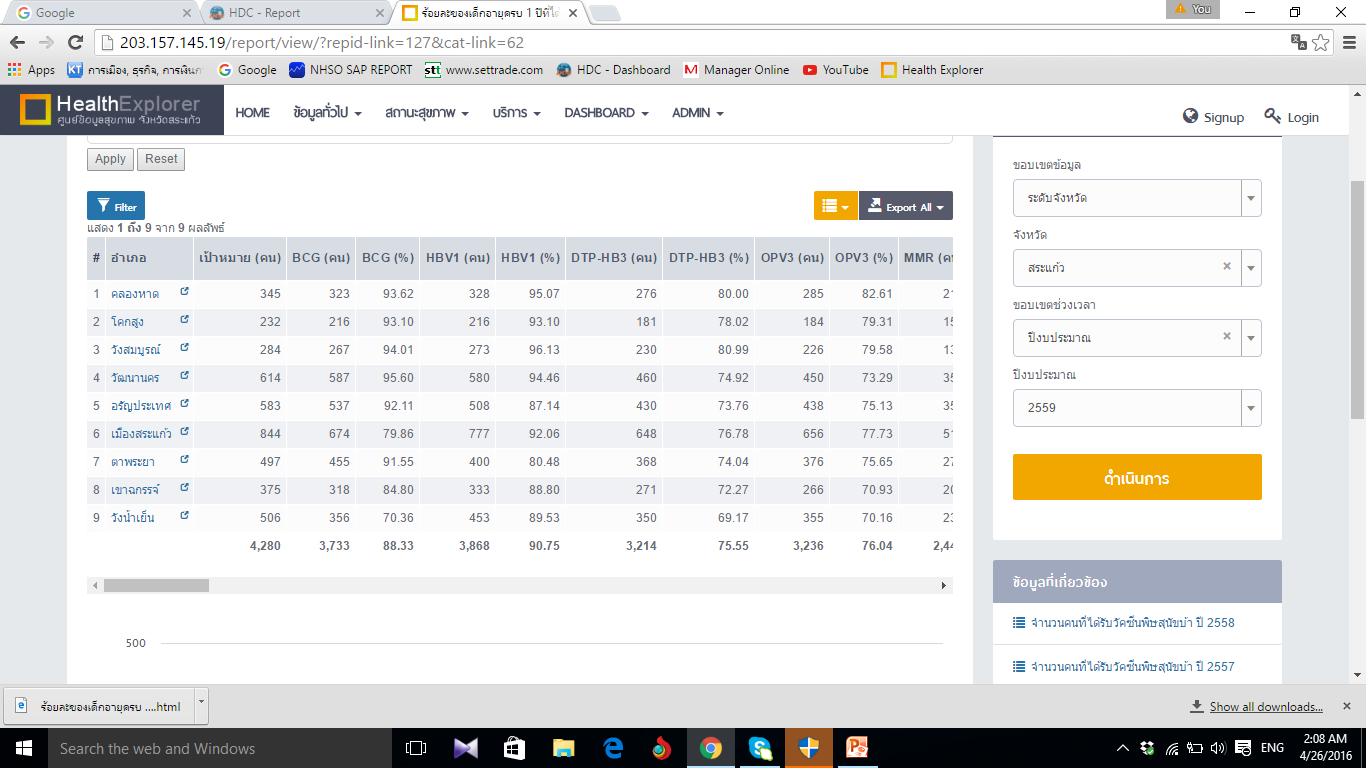 ข้อมูลจาก HDC ณ วันที่ 26 เม.ย.59
ทะเบียนวัคซีนเด็ก
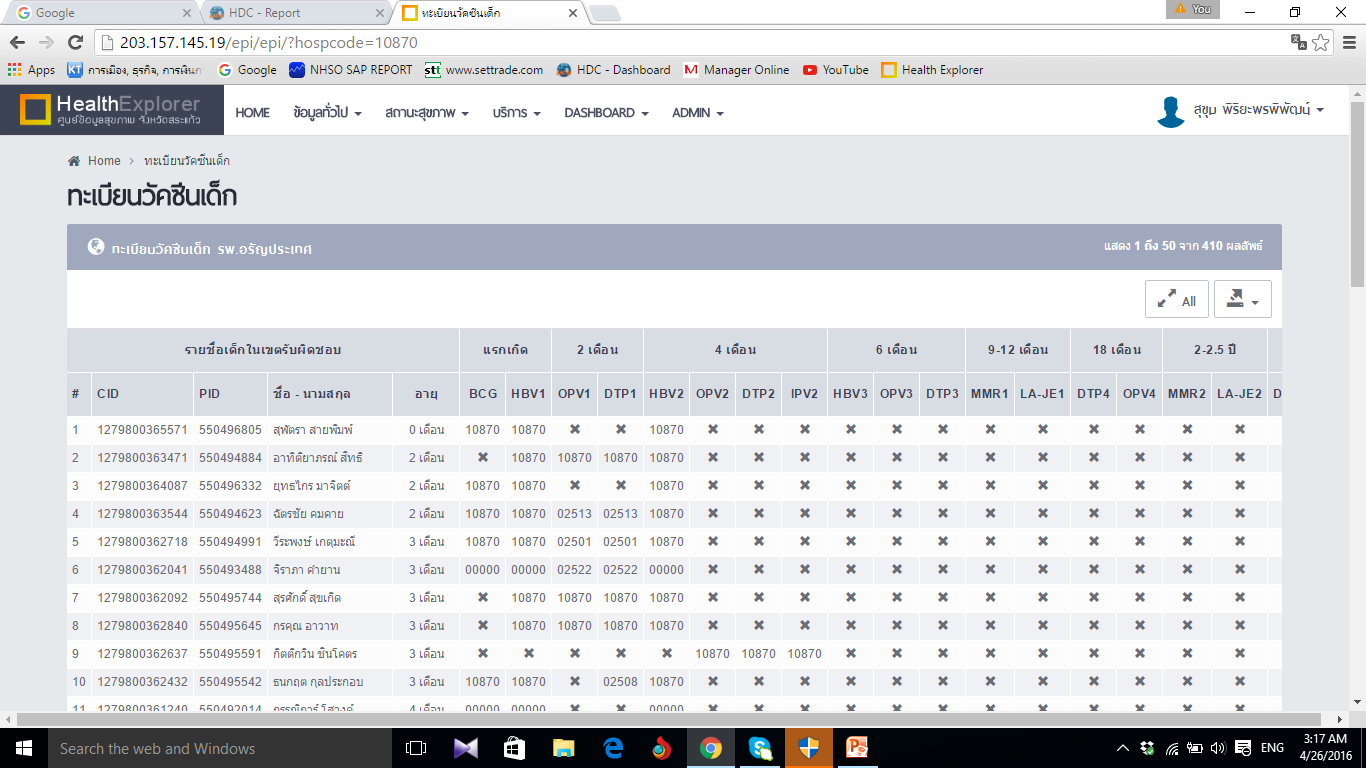 ทะเบียนวัคซีนเด็ก รพ.อรัญประเทศกลุ่มเป้าหมายที่ต้องฉีดวัคซีน OPV 3 (14 ราย)
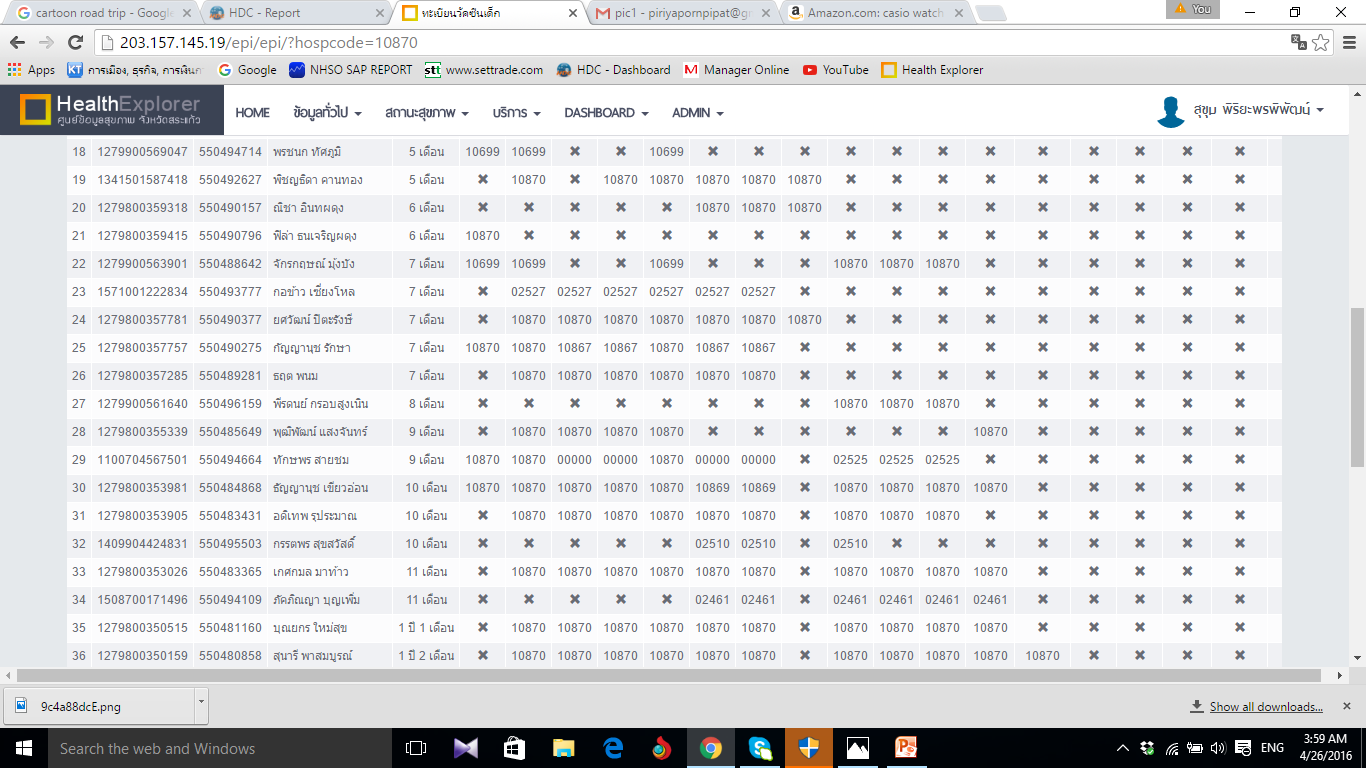 เป้าหมายเด็กที่จะมีอายุครบ 4 เดือนต้องได้รับวัคซีน IPV
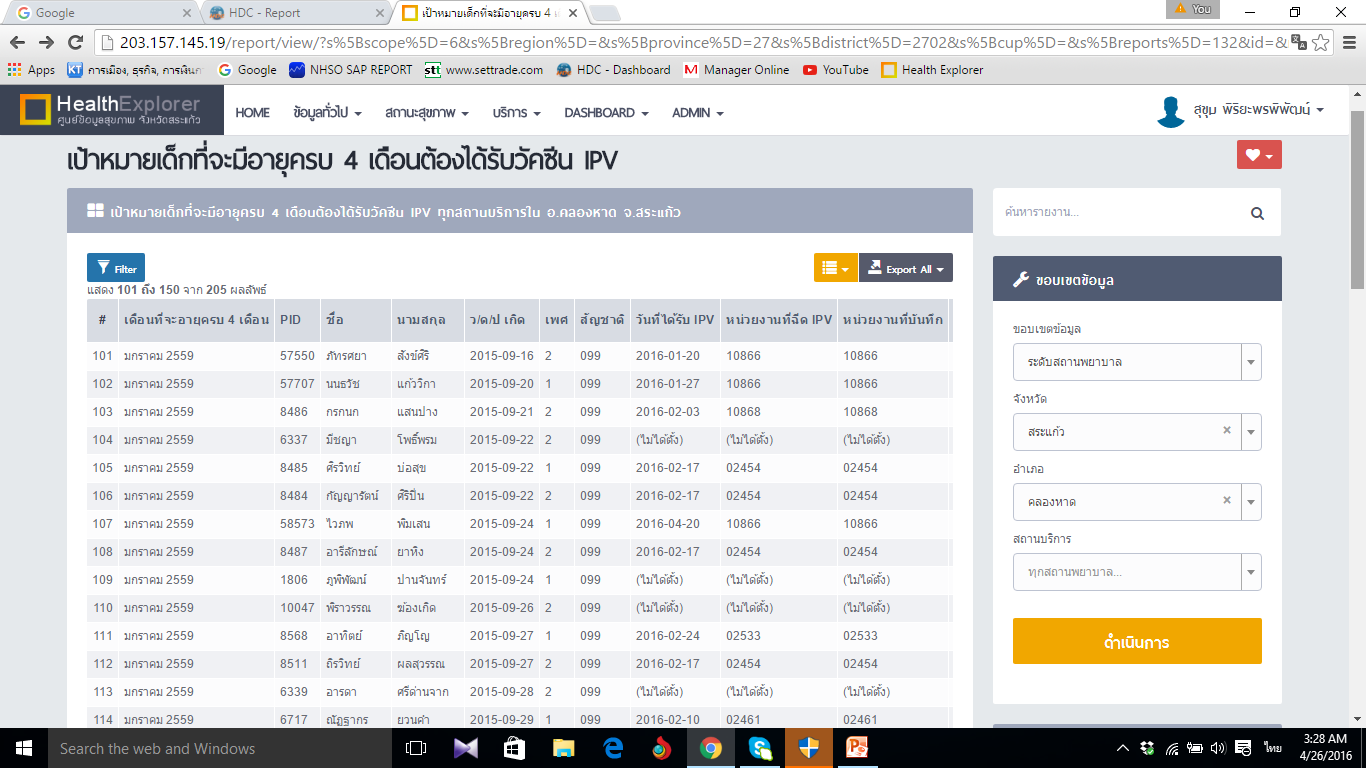 รายงานการได้รับวัคซีน IPV จ.สระแก้ว ปีงบประมาณ 2559
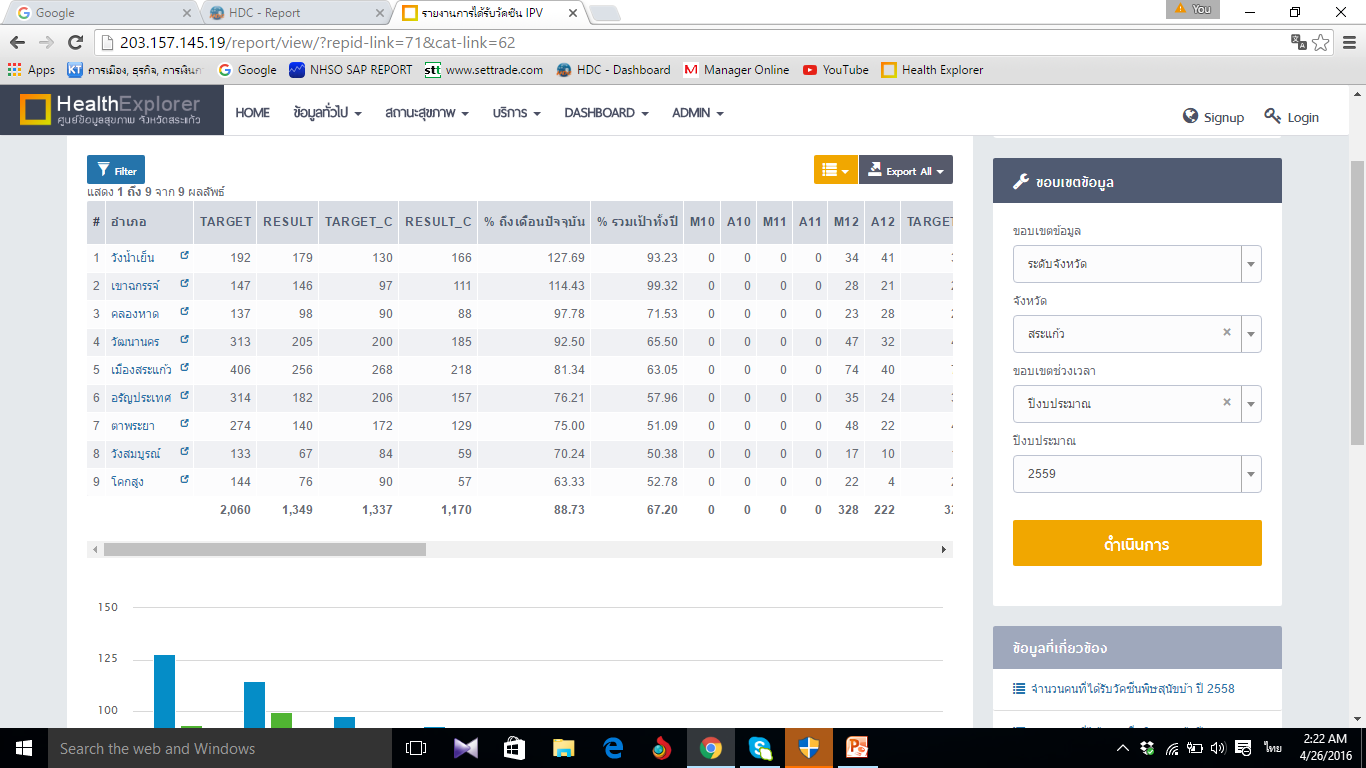 ข้อมูลจาก HDC ณ วันที่ 26 เม.ย.59
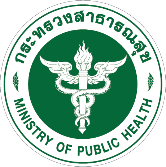 สรุปปัญหางานด้าน EPI ที่พบ CUP เขาฉกรรจ์
ไม่พบข้อมูลเด็กเกิดใหม่ที่อายุ < 1 ปี ในพื้นที่รับผิดชอบของ รพ.เขาฉกรรจ์
จำนวนประชากรเป้าหมายในการทำงานเชิงรุกน่าจะน้อยกว่าความเป็นจริง (4383 คน)
เจ้าหน้าที่เวชสถิติ ยังขาดความรู้อย่างครบถ้วนเรื่องการคีย์ข้อมูล รวมถึงการให้รหัส Type Area
ยังไม่มีการนำคู่มือการคีย์ข้อมูล Data Flow ไปใช้ถึงผู้ปฏิบัติงานจริง
เด็กไปฉีดวัคซีนที่คลินิก => ขาดการ Monitor ติดตามสมุดสีชมพูมาตรวจ และบันทึก กรณีอายุเด็กเกินกำหนดฉีดวัคซีน และไม่มารับบริการฉีดวัคซีน (อาจไปรับบริการที่คลินิค)
รายงานประชากรแยกตามประเภท TYPEAREA
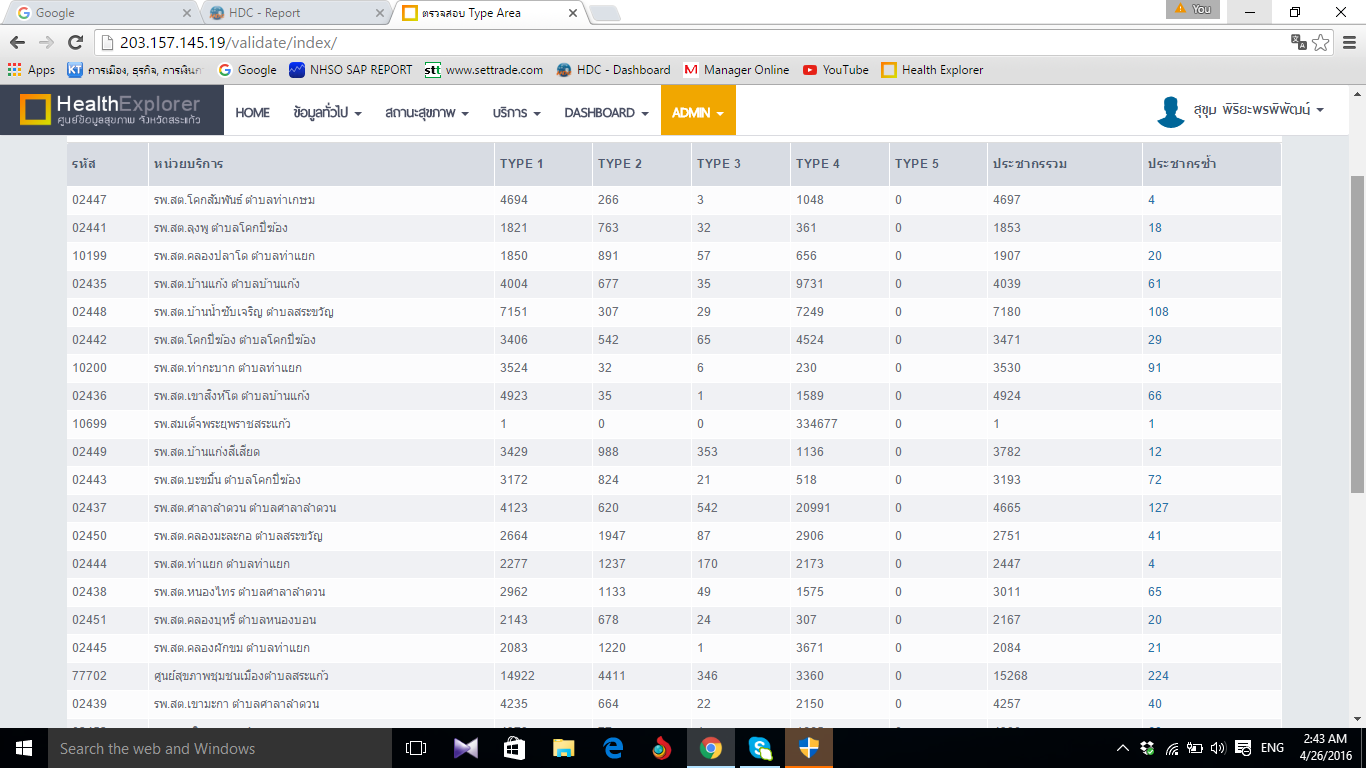 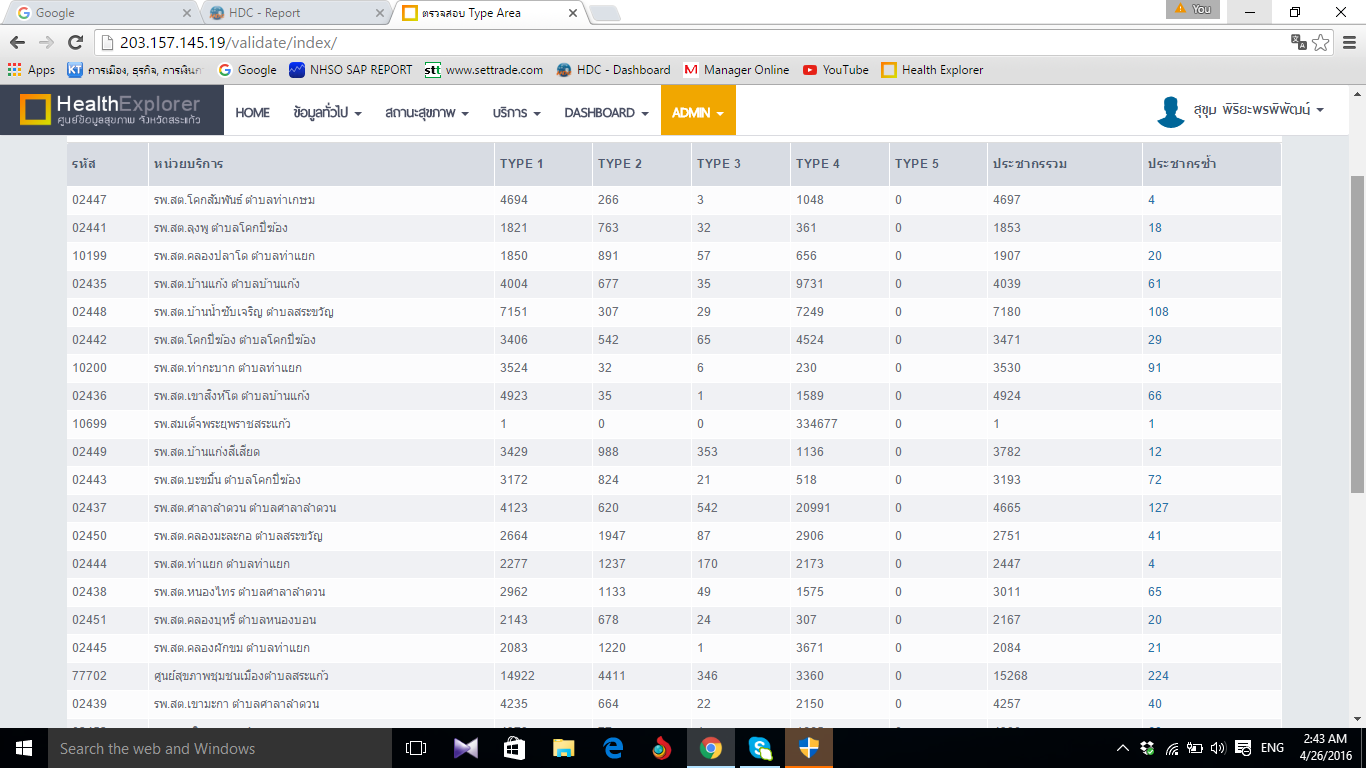 รายงานประชากรแยกตามประเภท TYPEAREA
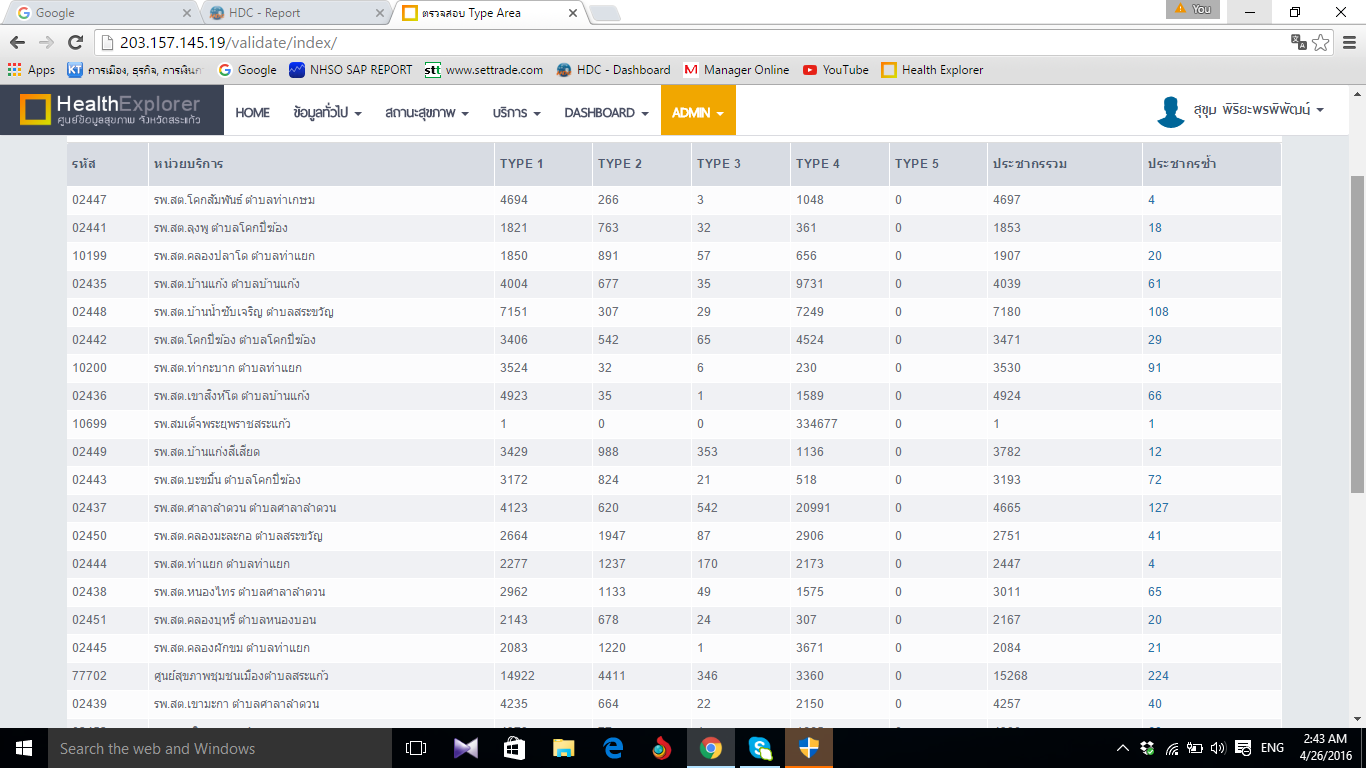 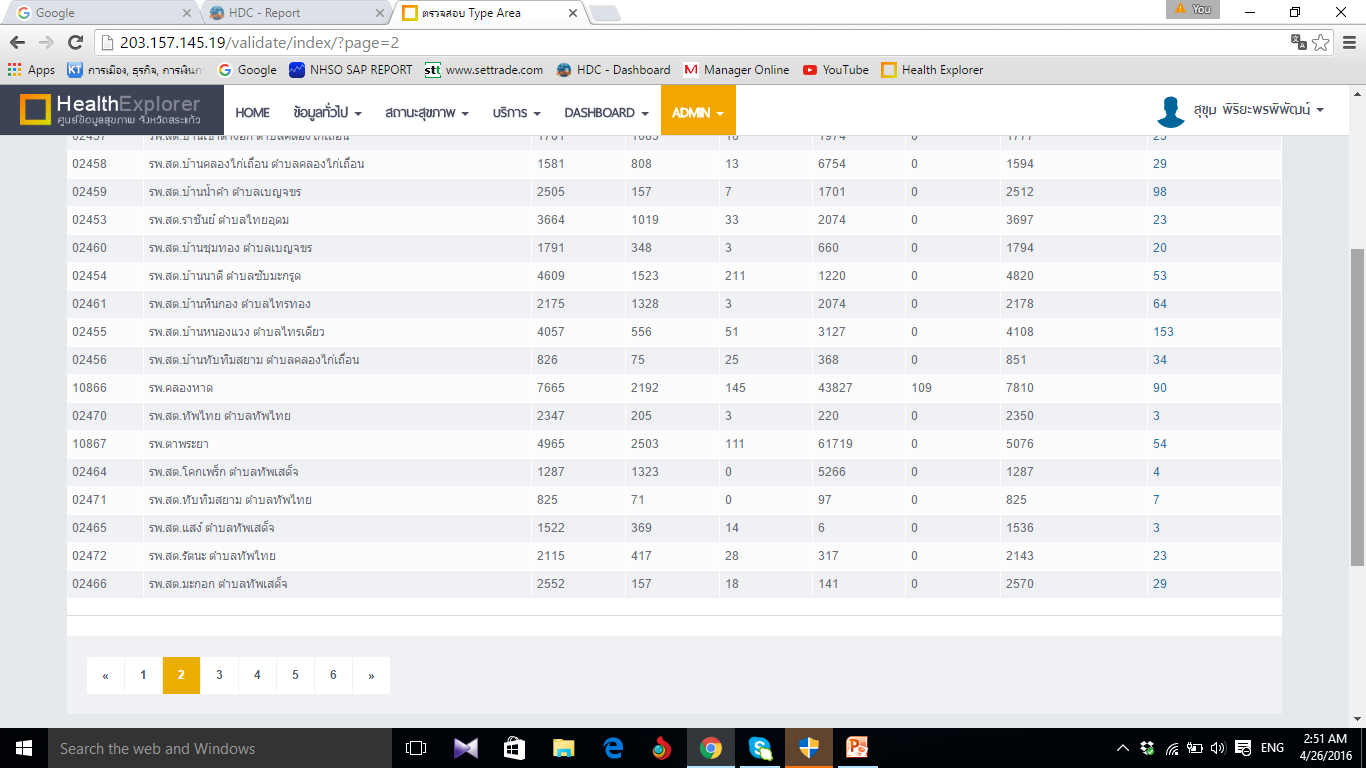 รายงานประชากรแยกตามประเภท TYPEAREA
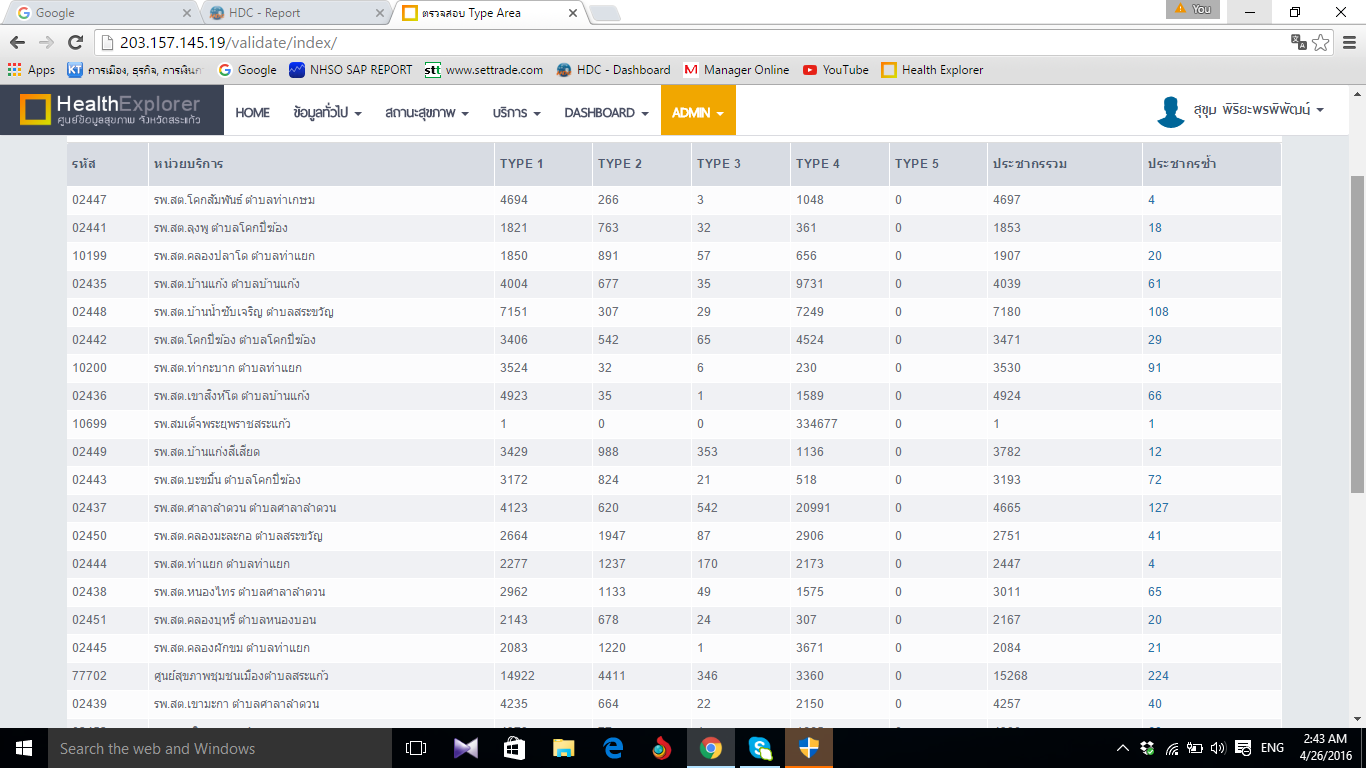 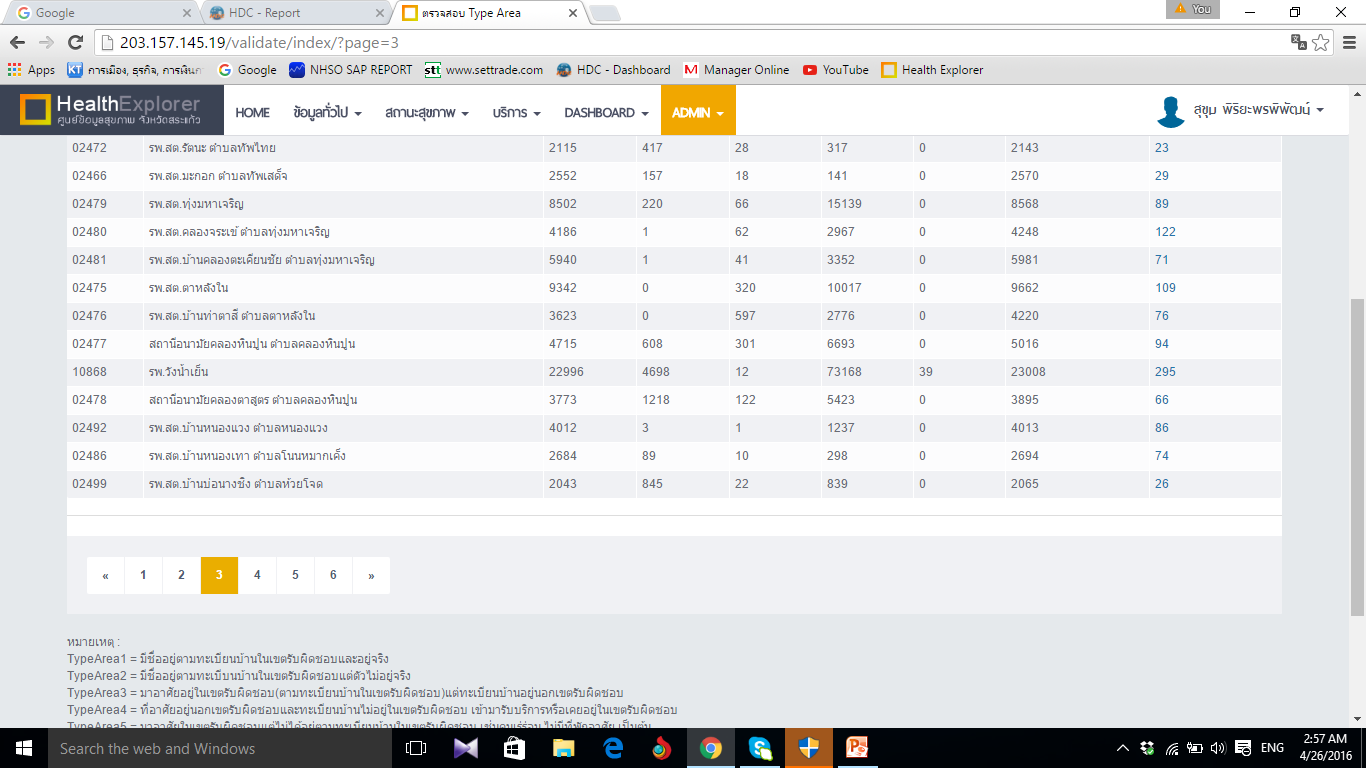 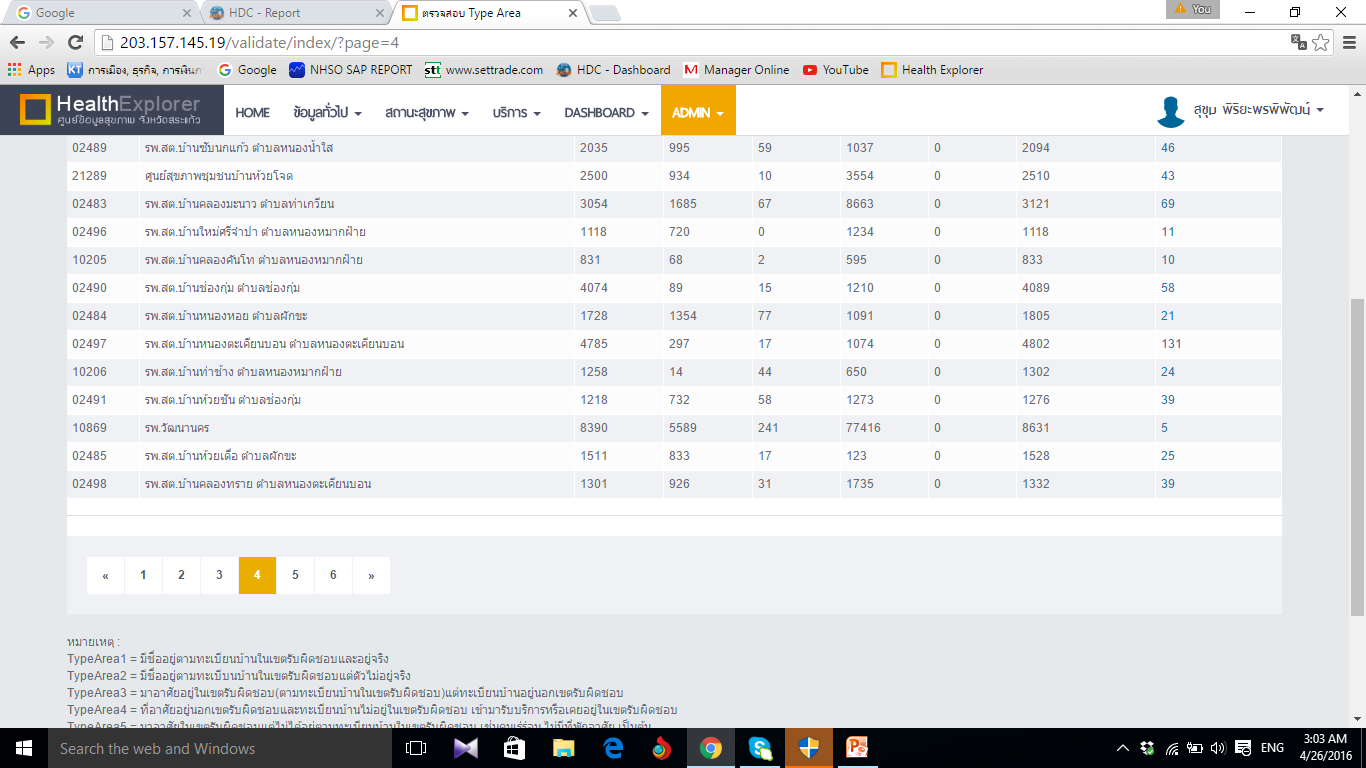 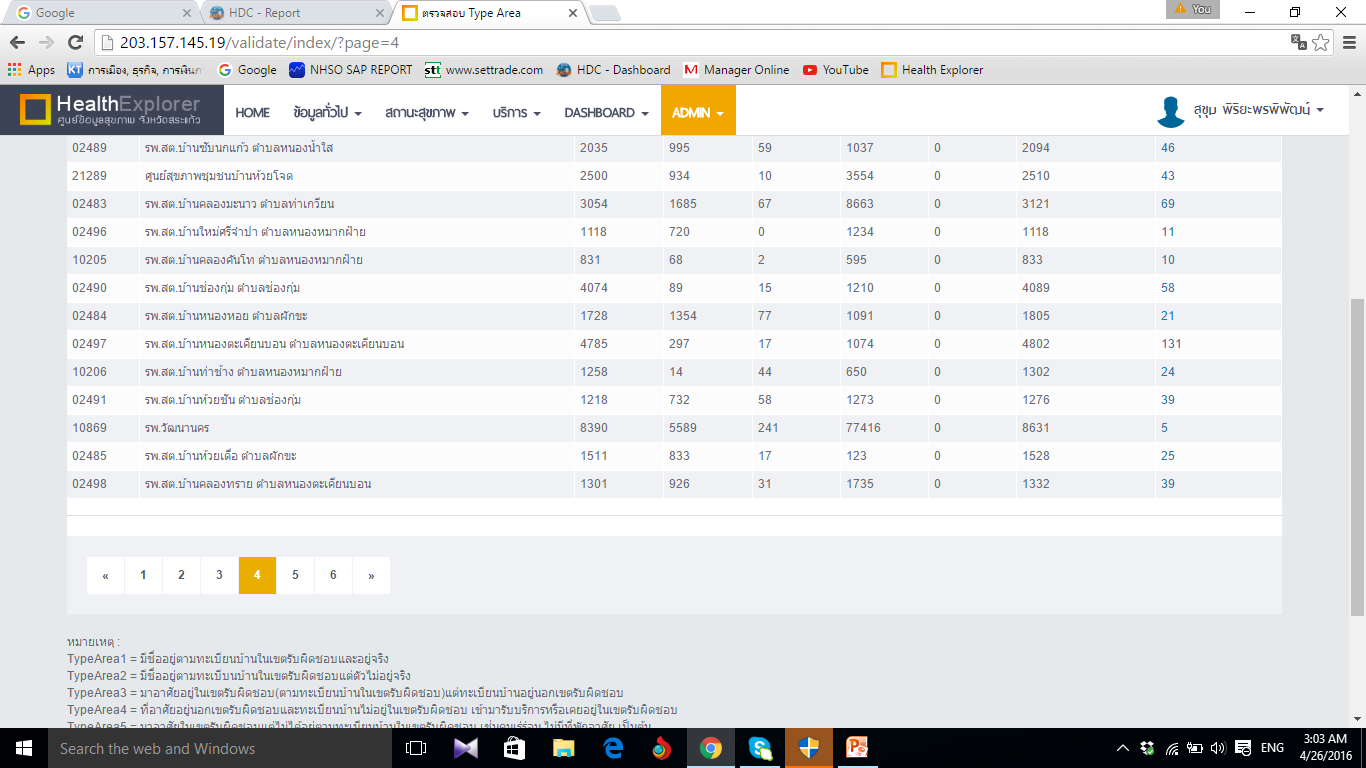 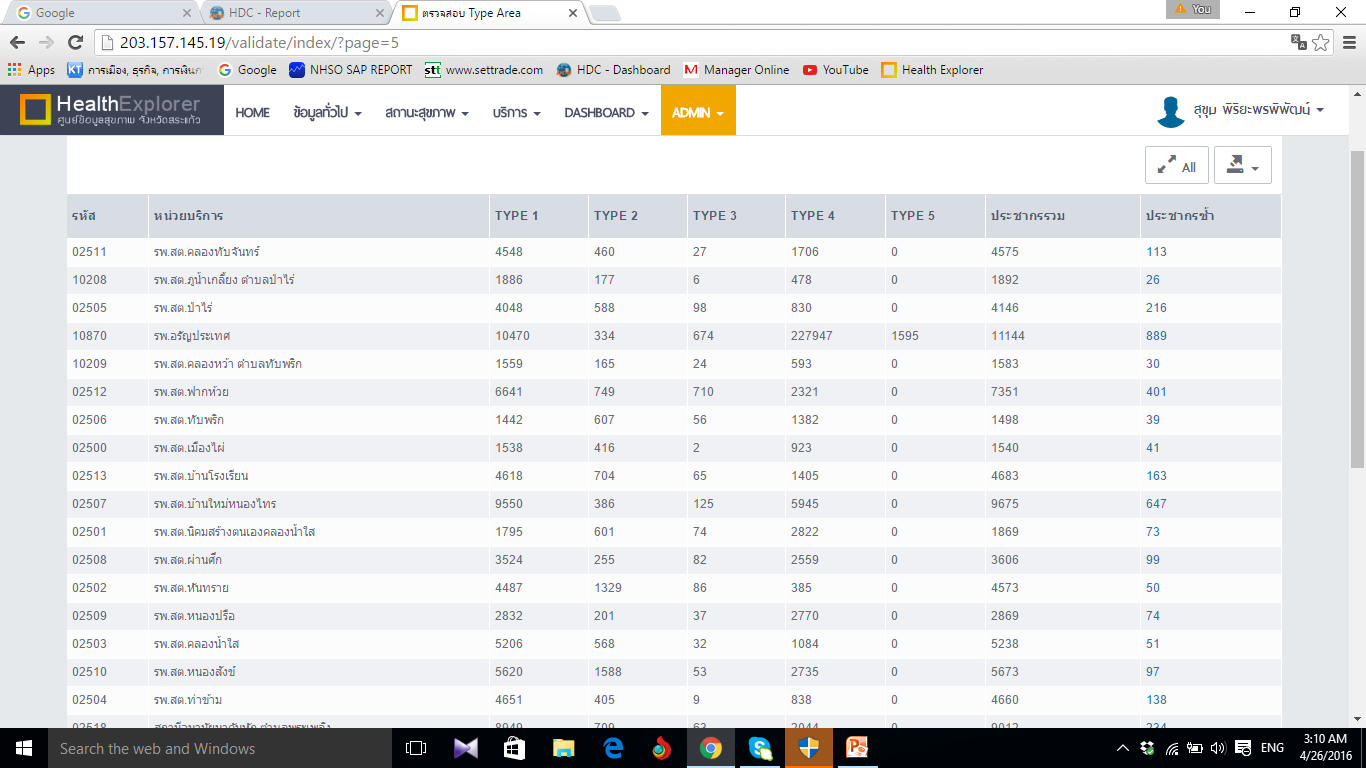 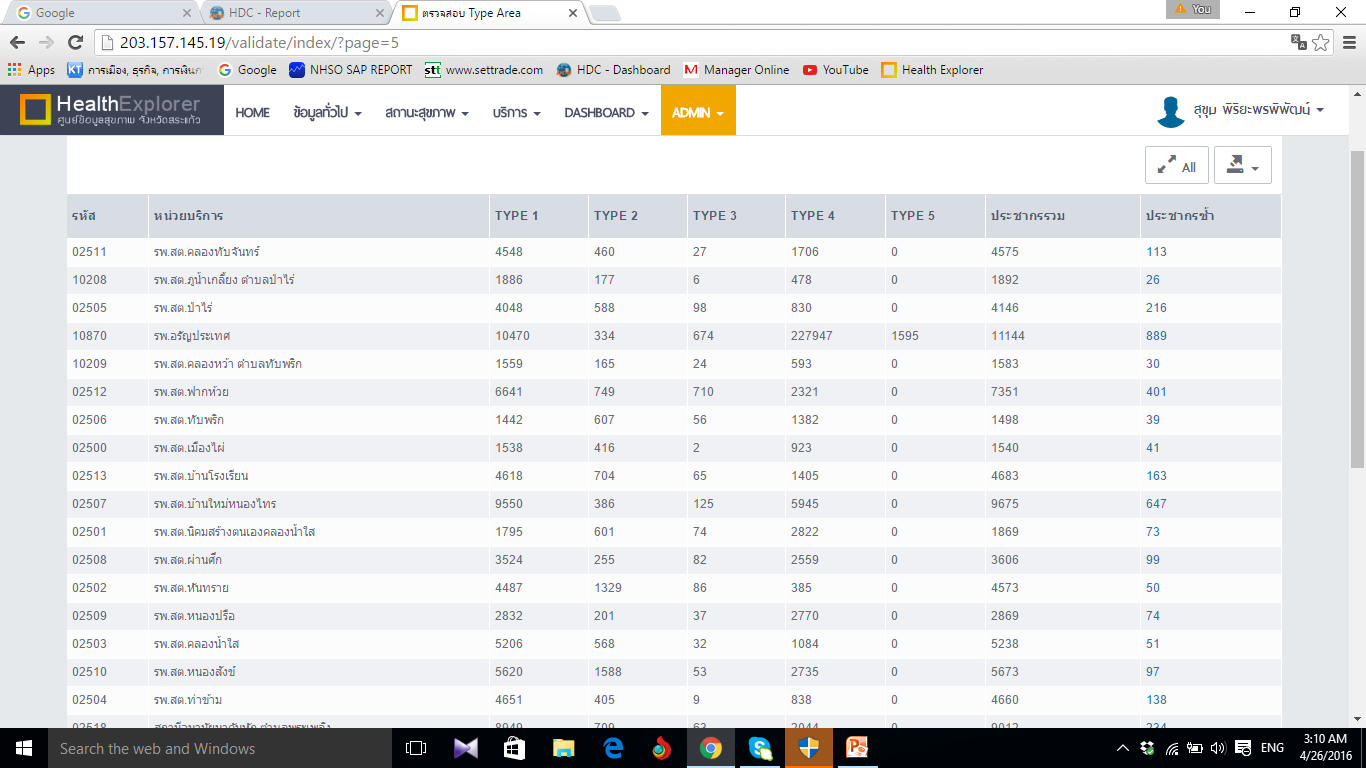 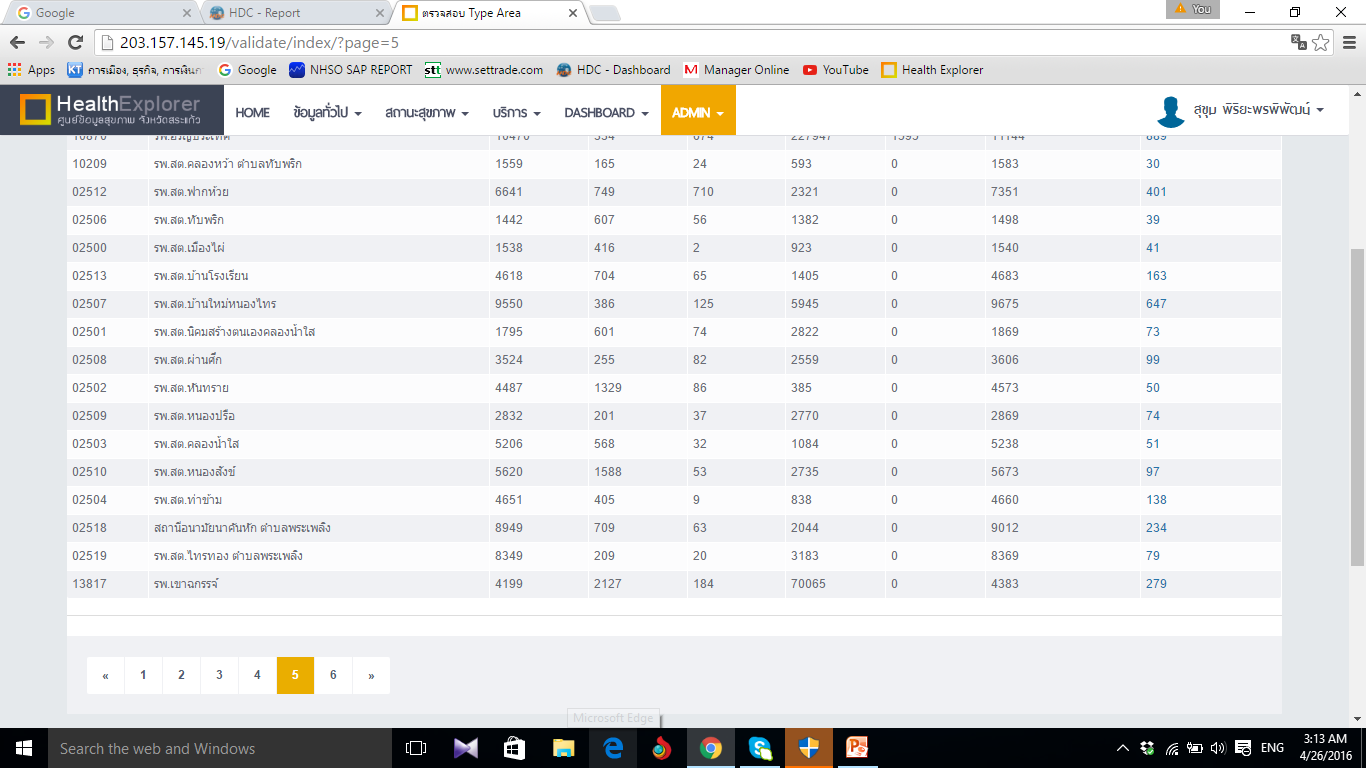 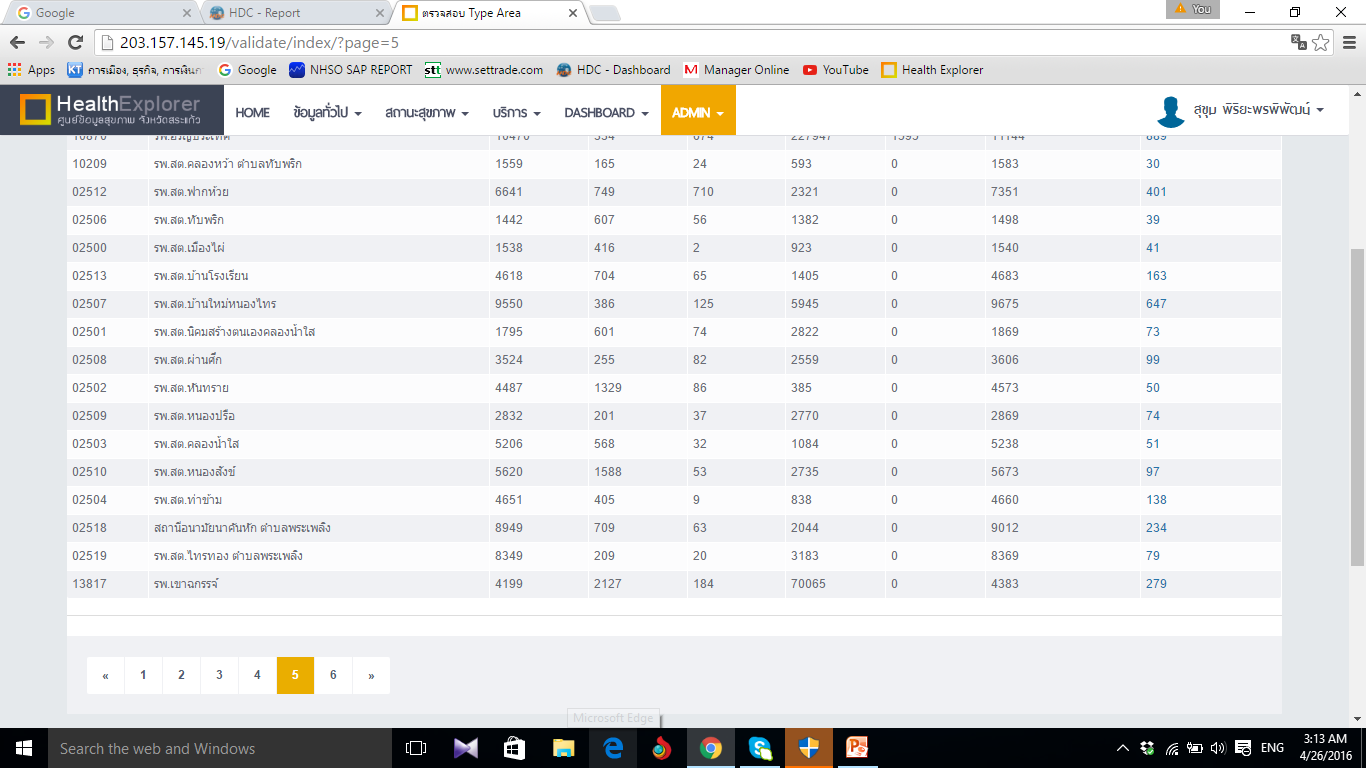 http://team.sko.moph.go.th/
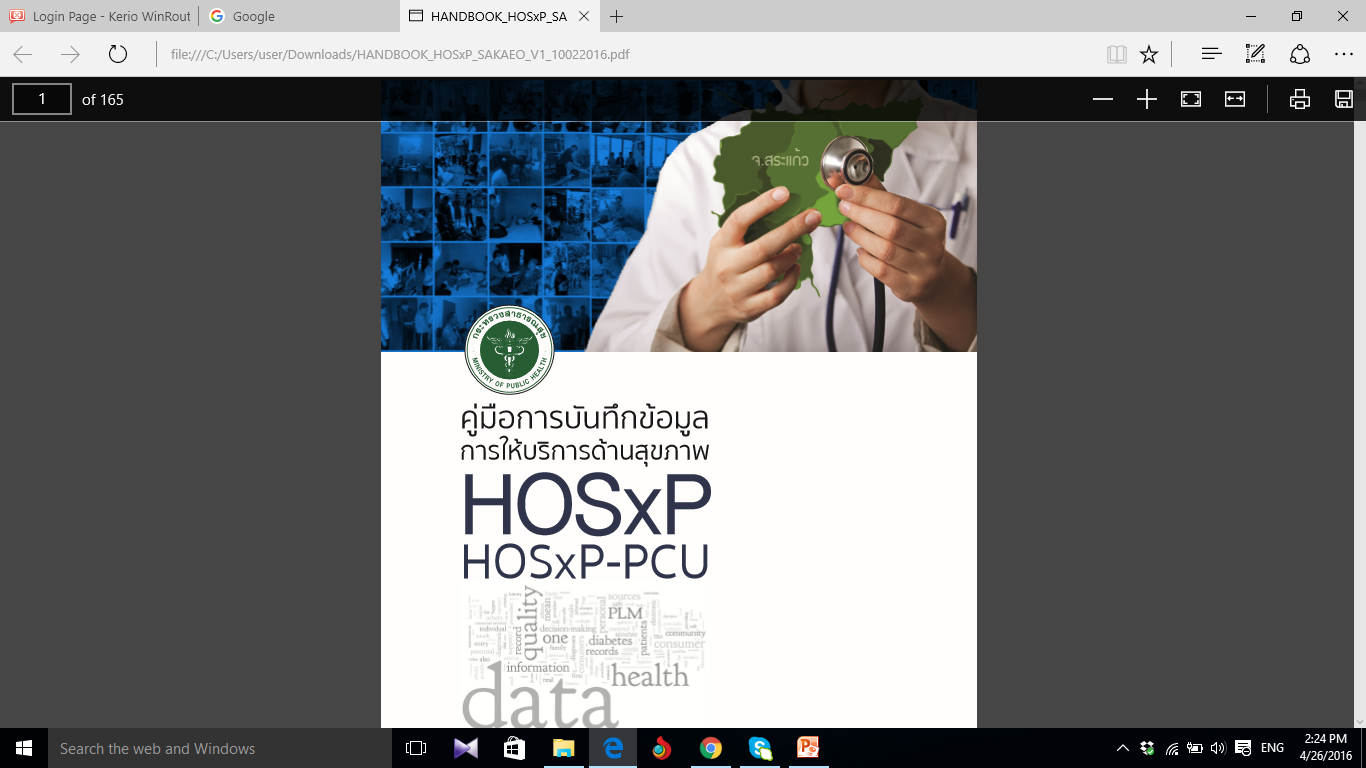 คู่มือการบันทึกข้อมูลโปรแกรม HOSxP (แฟ้ม person)
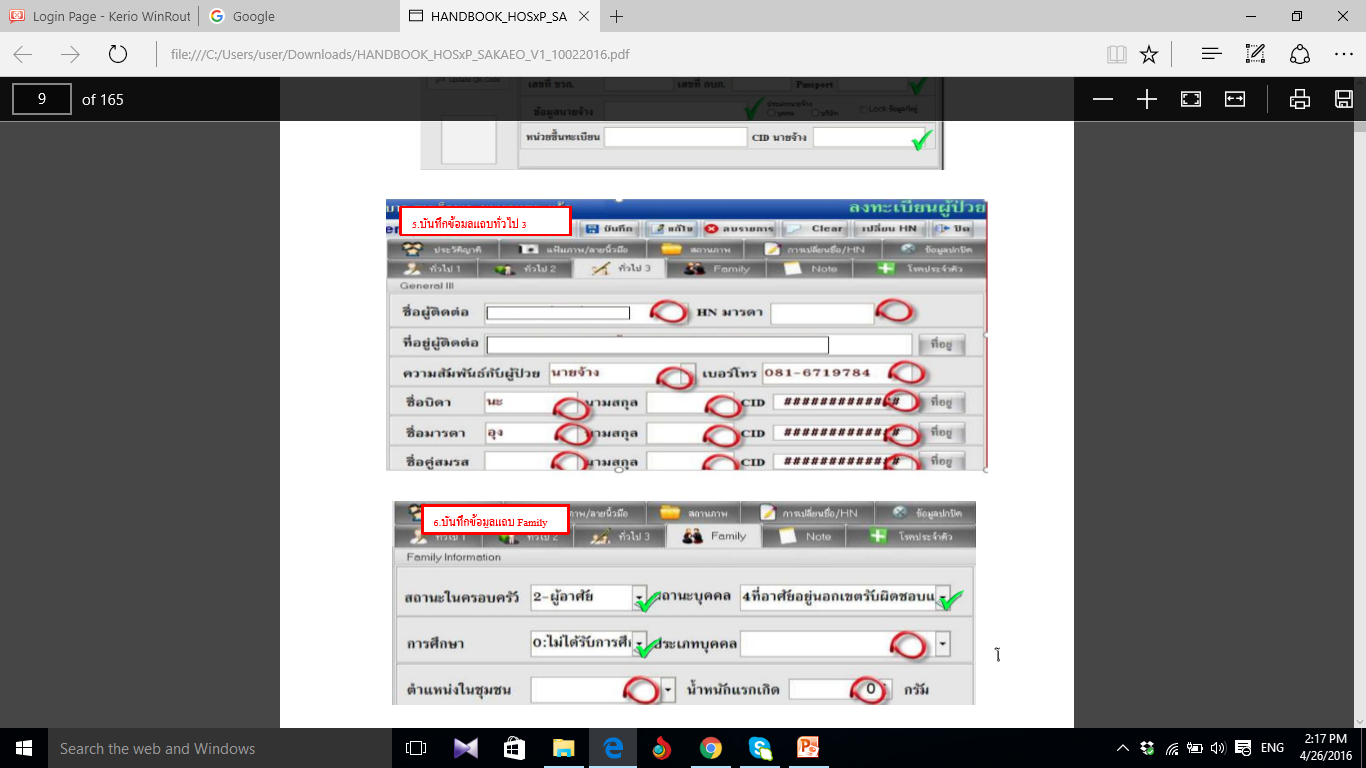 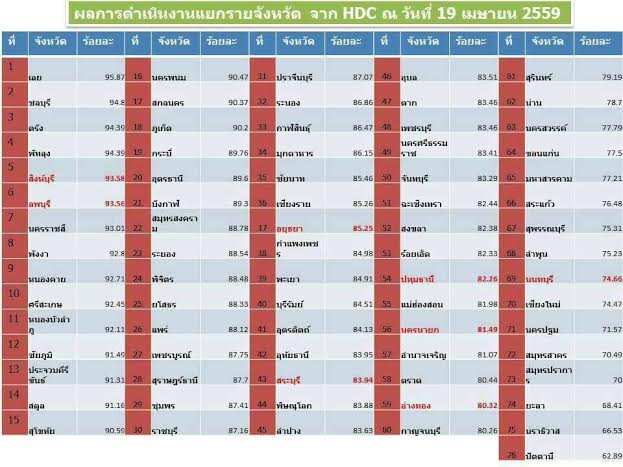 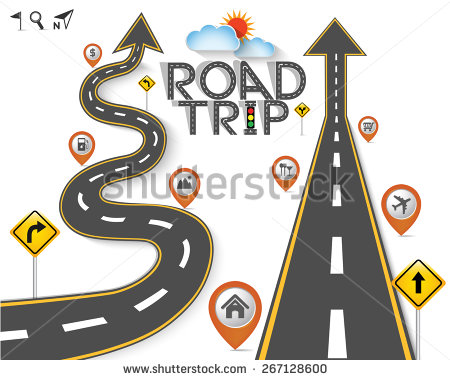 ปฏิทินการดำเนินงานพัฒนาระบบข้อมูลสุขภาพ สระแก้ว
ชี้แจงนโยบาย คปสจ
ประชุมติดตามผลการดำเนินการ
VDO Conference
หยุดยาว
เมษายน
พฤษภาคม
เครือข่าย IT อำเภอ
ทีมพี่เลี้ยง สสจ. (งานข้อมูลข่าวสารและเทคโนโลยีสารสนเทศ)
ทีมพี่เลี้ยงอำเภอ
JHCIS
อำนาจ ว่องไว (สสอ.วัฒนานคร,สสอ.คลองหาด)
อรอุมา มาโพธิ์ชัย, สมเจตน์ เณรรักษา (สสอ.เมือง,สสอ.เขาฉกรรจ์)
ทองมี ทศเจริญ (สสอ.โคกสูง,สสอ.ตาพระยา, สสอ.อรัญ)
HOSXP, HOSXP-PCU
ปูชิกา แก้วเพชร (รพร.สระแก้ว, รพ.เขาฉกรรจ์)
ณรงค์ ชมดง (รพ.คลองหาด, รพ.วัฒนานคร)
สมศักดิ์ ตาลี (รพ.วังน้ำเย็น, รพ.วังสมบูรณ์, สสอ.วังน้ำเย็น, สสอ.วังสมบูรณ์)
ยงยุทธ หารจันทร์ (รพ.อรัญ, รพ.ตาพระยา, รพ.โคกสูง)
สรุป
ผู้ใหญ่ในกระทรวงให้ความสำคัญและติดตาม
การพัฒนาเรื่องฐานข้อมูลสุขภาพมีความจำเป็นเร่งด่วนที่ต้องดำเนินการ
การแก้ไขรายชื่อ และจำนวนบุคคลในพื้นที่ที่เป็นเป้าหมายต้องชัดเจน (บัญชี 1)
เริ่มพัฒนาจากการใช้ OPV3 เป็นจุดเริ่มต้นในการปรับปรุงข้อมูล (ตัวอย่าง)
สร้างเครือข่ายการปรึกษาด้าน ICT
ทำงานอย่างรู้เป้าหมายชัดเจนทางอิเล็กโทรนิค
ข้อมูลน่าเชื่อถือและสามารถนำมาวางแผนและวิเคราะห์ได้อย่างแท้จริง
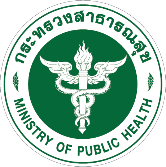 เว็บไซต์ HDC ระดับประเทศ
http://hdcservice.moph.go.th
ขอบคุณครับ